Challenge mathématique 2024 – 2025
Manche 2 – Niveau maternelle (problème 1 jour 3)

Hop ! (A partir de 5 ans) :
Ces pingouins sont déjà sur la banquise :




D’autres sortent de l’eau et les rejoignent.
Maintenant ils sont sept pingouins en tout sur la banquise.
Combien de pingouins sont sortis de l’eau ?
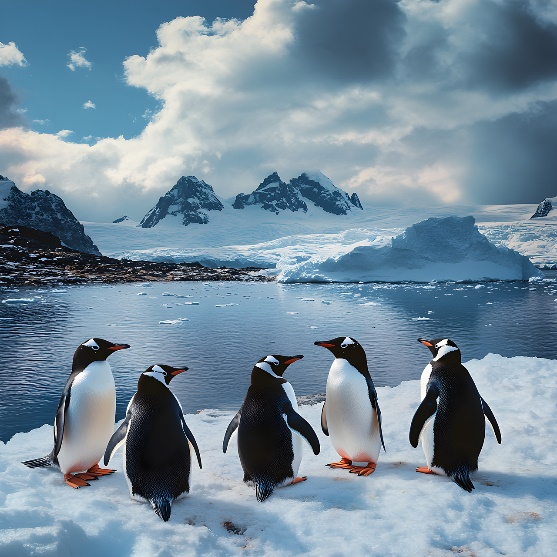 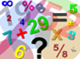 Mission mathématiques 68
Challenge mathématique 2024 – 2025
Manche 2 – Niveau maternelle (problème 1 jour 3)

Hop ! (A partir de 4 ans) :
Ces pingouins sont déjà sur la banquise :




D’autres sortent de l’eau et les rejoignent.
Maintenant ils sont cinq pingouins en tout sur la banquise. »
Combien de pingouins sont sortis de l’eau ?
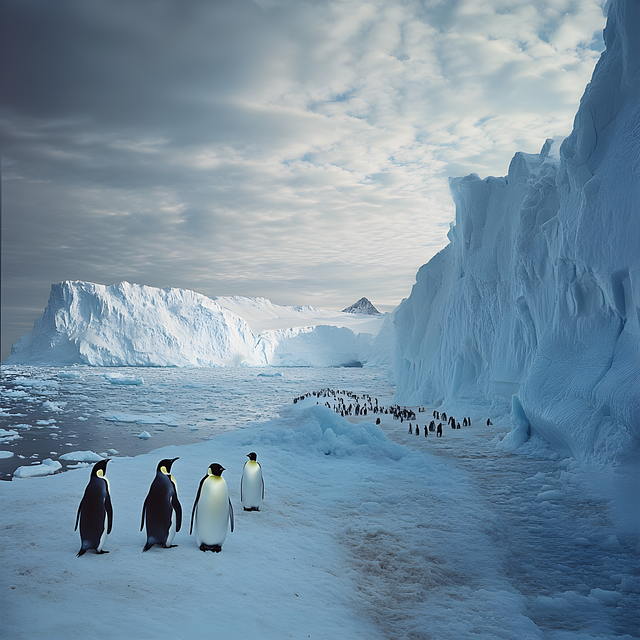 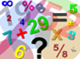 Mission mathématiques 68
Challenge mathématique 2024 – 2025
Manche 2 – Niveau maternelle (problème 1 jour 3)

Hop ! (Avant 4 ans) :
Ce pingouin est déjà sur la banquise :





D’autres sortent de l’eau et le rejoignent.
Maintenant ils sont trois sur la banquise.
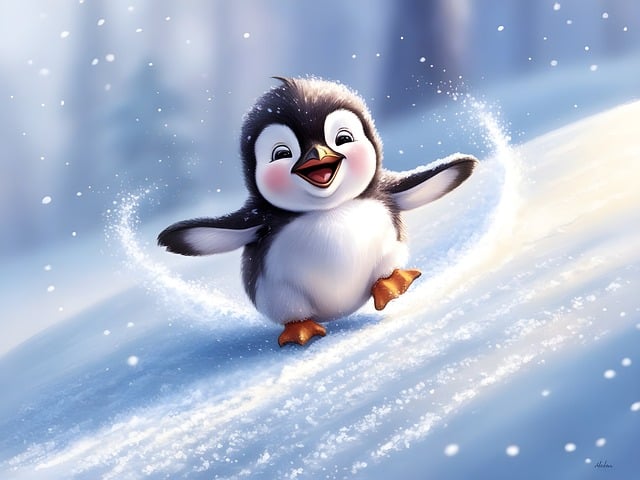 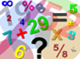 Mission mathématiques 68
Challenge mathématique 2024 – 2025
Manche 2 – Niveau maternelle (problème 2 jour 3)

La baignade (A partir de 5 ans) :
Sept ours jouent ensemble dans l’eau. Voici ceux qui sortent leur tête :





						Combien d’ours sont sous l’eau ?
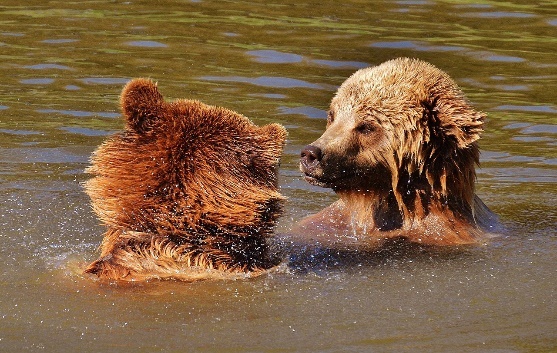 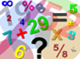 Mission mathématiques 68
Challenge mathématique 2024 – 2025
Manche 2 – Niveau maternelle (problème 2 jour 3)

La baignade (A partir de 4 ans) :
Quatre ours en tout jouent dans l’eau. Voici ceux qui sont sous l’eau :




Combien d’ours
sortent leur tête de l’eau ?
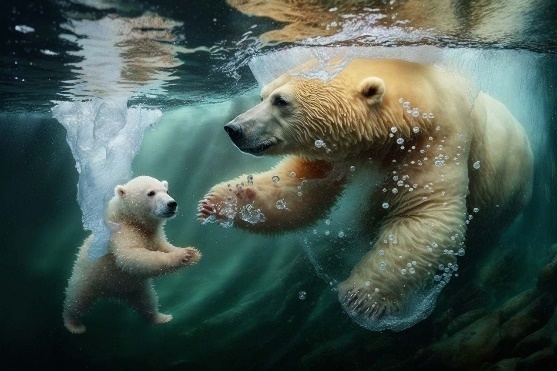 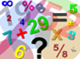 Mission mathématiques 68
Challenge mathématique 2024 – 2025
Manche 2 – Niveau maternelle (problème 2 jour 3)

La baignade (Avant 4 ans) :



							Trois oursons sont dans l’eau 							en tout.
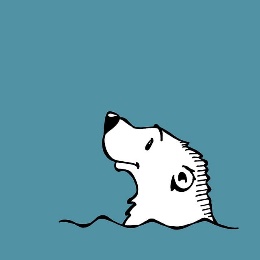 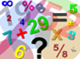 Mission mathématiques 68
Challenge mathématique 2024 – 2025
Manche 2 – Niveau maternelle
Bonus n°1 : problème atypique – Jeu à 3






Les animaux jouent ensemble, en groupe de 3.
Trouver tous les groupes de 3 animaux qui sont possibles.
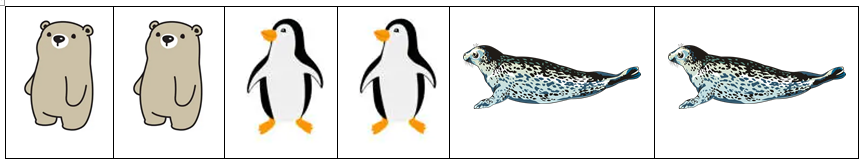 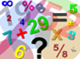 Mission mathématiques 68
Challenge mathématique 2024 – 2025
Manche 2 – Niveau maternelle










Bonus n°2 : production d’énoncé
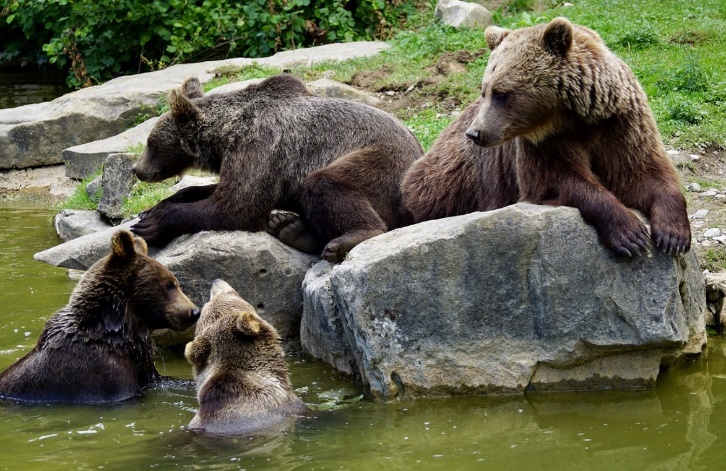 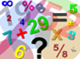 Mission mathématiques 68